بنوك الجيل الرابع (4.0)
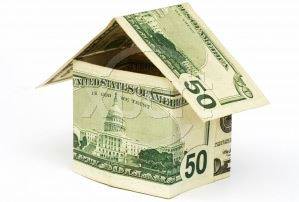 إعداد وتقديم
م. هازه خطاب محمد علي
قسم إدارة الاعمال
2023 – 11-14
شكرا لحسن استماعكم